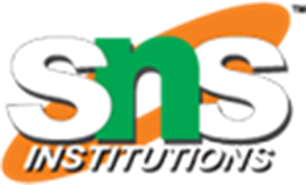 FINITE AND NON FINITE VERBS
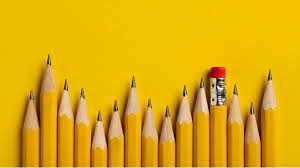 1
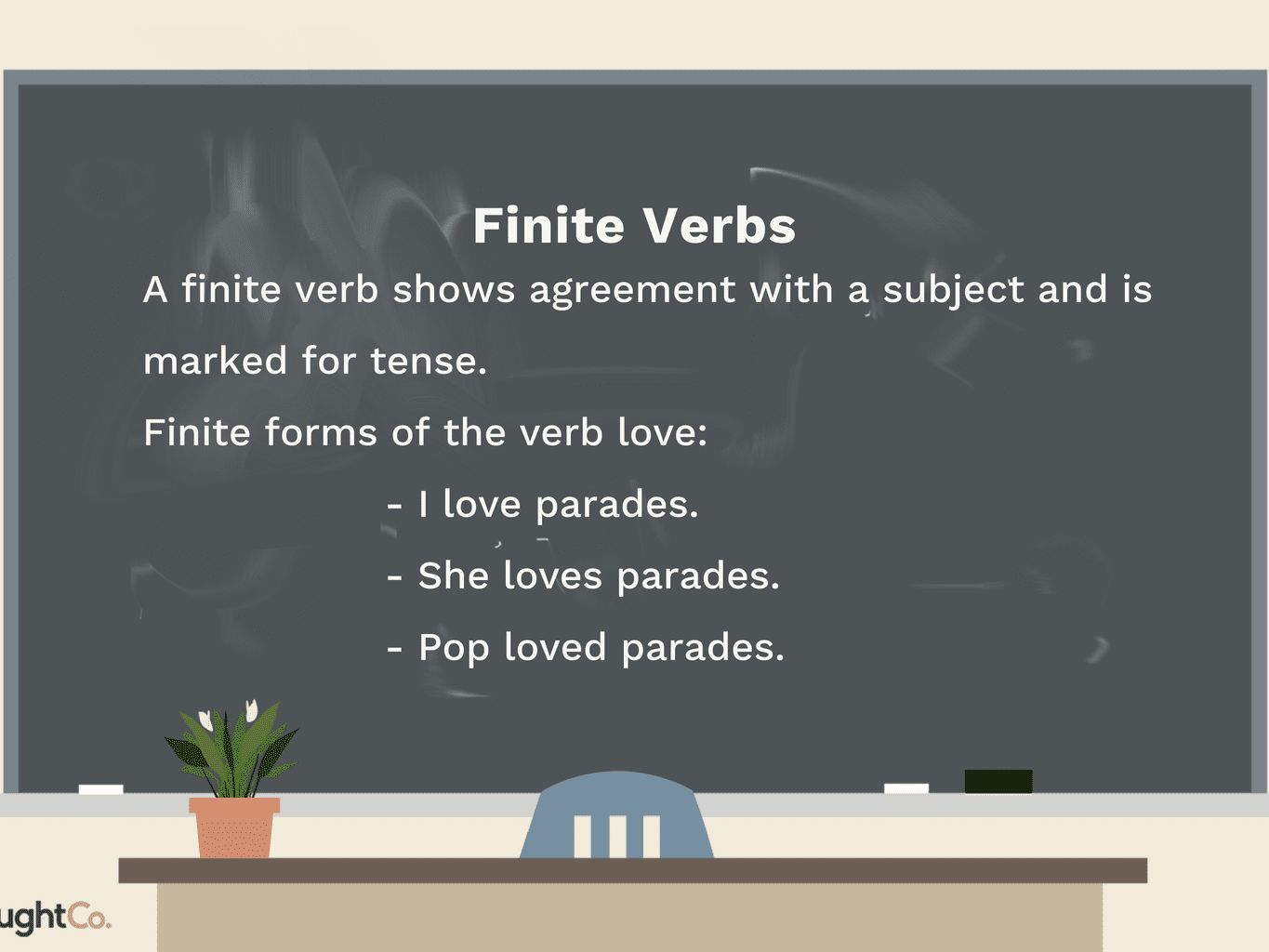 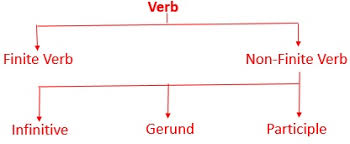 2
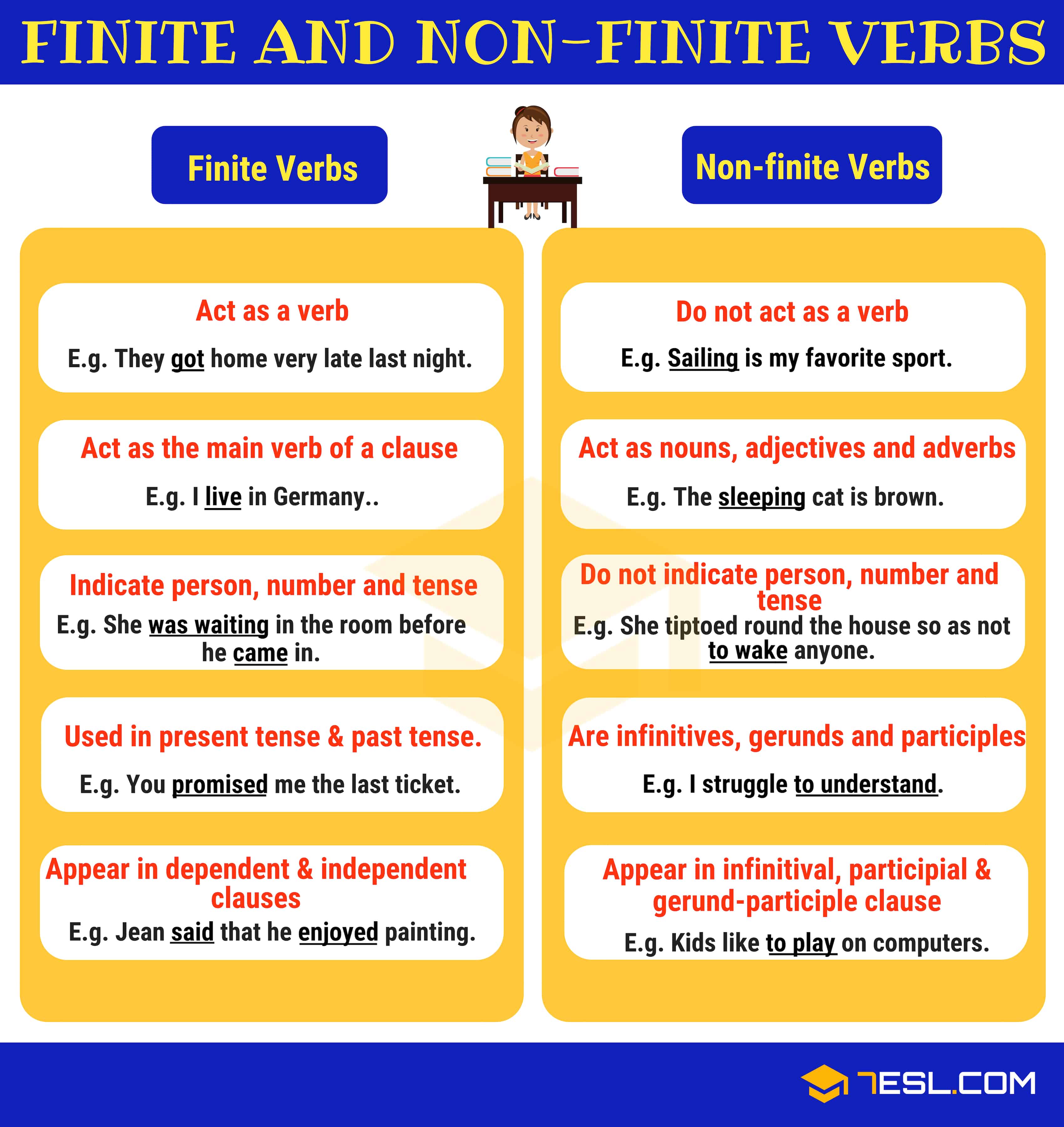 3
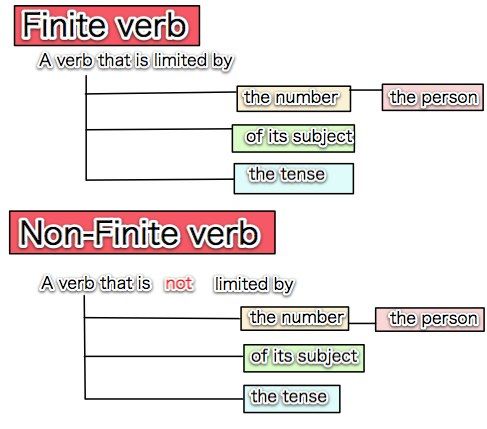 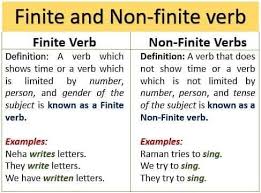 5/26/2020
11/10
FINITE AND NON FINITE VERBS/English/Nithya/English/school
5/26/2020
11/10
Direct and indirect speech/English/Nithya/English/school
5/26/2020
11/10
Grammar-gerund/English/Nithya/English/school
7
TOPIC/COURSE CODE-NAME/FACULTY/DEPT/COLLEGE
5/26/2020
8/10
GOEBBELS
5/26/2020
9/10
TOPIC/COURSE CODE-NAME/FACULTY/DEPT/COLLEGE
5/26/2020
10/10
TOPIC/COURSE CODE-NAME/FACULTY/DEPT/COLLEGE
5/26/2020
11/10
TOPIC/COURSE CODE-NAME/FACULTY/DEPT/COLLEGE
REFERENCES & THANKING SLIDE
TOPIC/COURSE CODE-NAME/FACULTY/DEPT/COLLEGE
5/26/2020
12/10